Hello! Glad to see you!
FUTURE SIMPLE
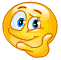 FUTURE SIMPLE
FUTURE SIMPLE
Will + V1
Как рассказать о том, что вы будете или не будете делать
next week  soon     tomorrow
I play in the park every day.
I will play in the park tomorrow.
В разговорной речи употребляем:
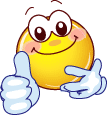 I will  -   I’ll 
He   –   he’ll
She   –   she’ll
They   –   they’ll
You   –   you’ll
We   –   we’ll
It   –   it’ll
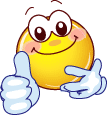 I’ll be 3 next year
The fish will swim tomorrow
The bird will fly  tomorrow
The Mouse will run  next week.
The children  will eat ice-cream  next week.
Отрицательные предложения
Will + not = won’t 
She won’t  drink tea  tomorrow.
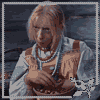 She won’t  eat  apples  tomorrow.
They’ll drink 
They’ll swim 
They’ll fly
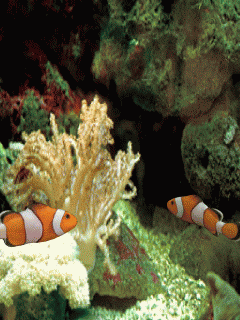